Area and Perimeter
40cm
Find the perimeter of this rectilinear shape.

What is the area?
54cm²
8cm
7cm
2cm
Hide Answers
Show Answers
*not to scale
12cm
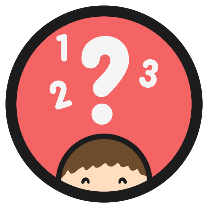 Most Sensible
Which do you think is the most sensible measurement for this object?
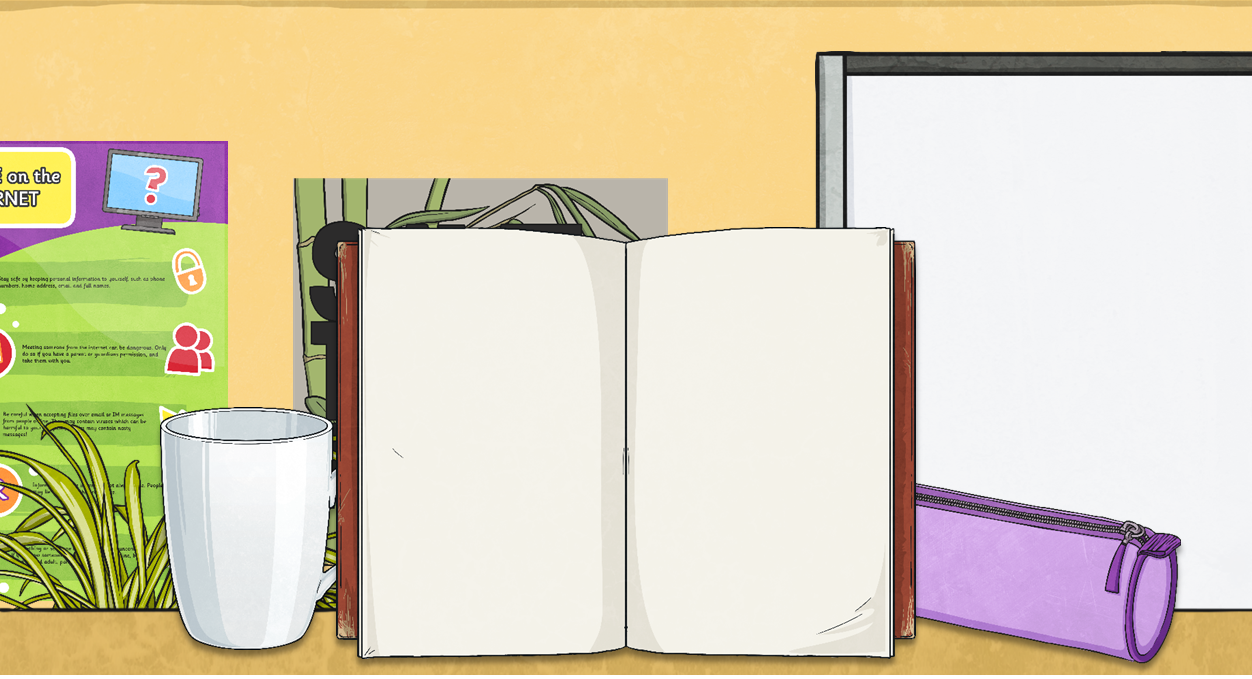 A bag of sugar
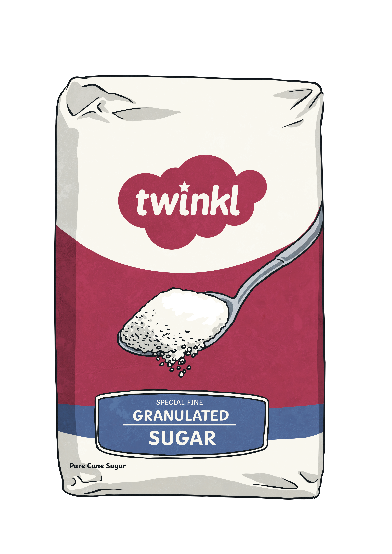 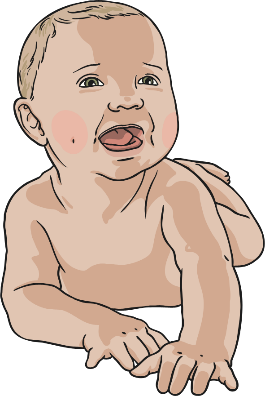 apple
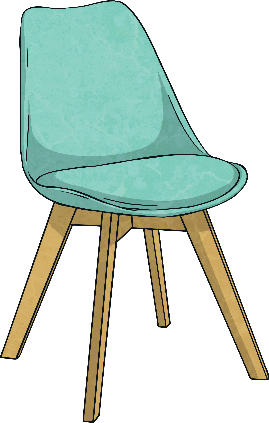 baby
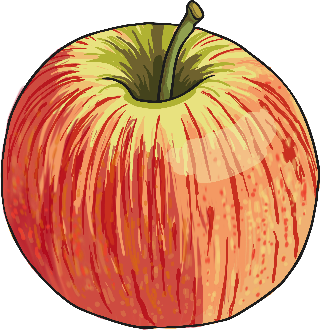 watermelon
biscuit
chair
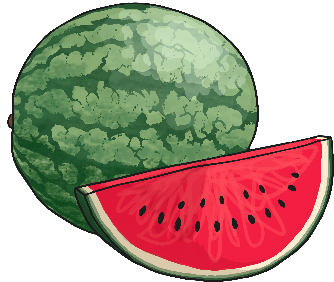 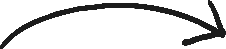 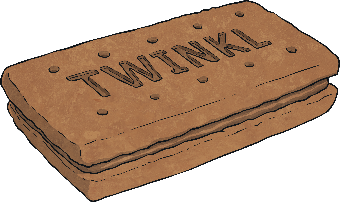 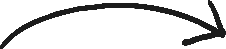 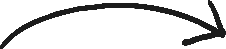 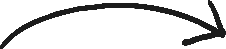 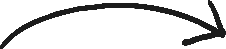 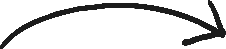 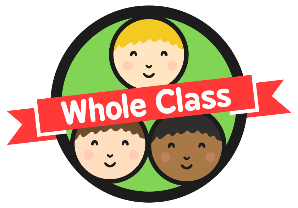 Converting From Kilograms to Grams
7kg = 7000g
What calculation did we do to convert from kilograms to grams?
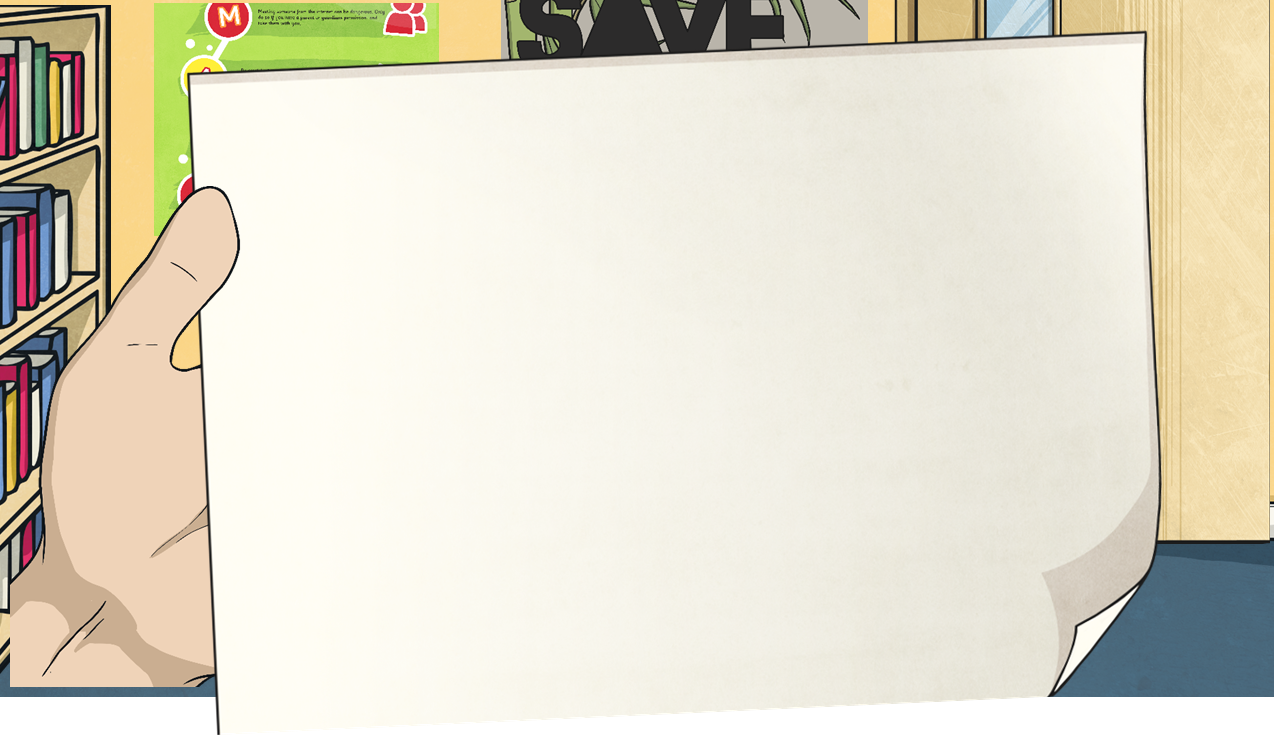 7 × 1000 = 7000
We multiply by 1000 to convert kilogram measurements with decimal numbers in thesame way.
To convert from kilograms to grams, we multiply by 1000 – just like we would multiply by 1000 to convert from kilometres to metres.
To multiply by 1000, each digit movesthree places to the left.
8.149kg =
8149g
7
8
0
1
0
4
0
9
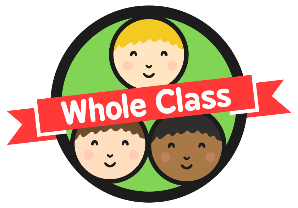 Converting From Kilograms to Grams
When we have moved the digits, if there are no digits in a column before the decimal place then we place a zero in this column as a ‘placeholder’.
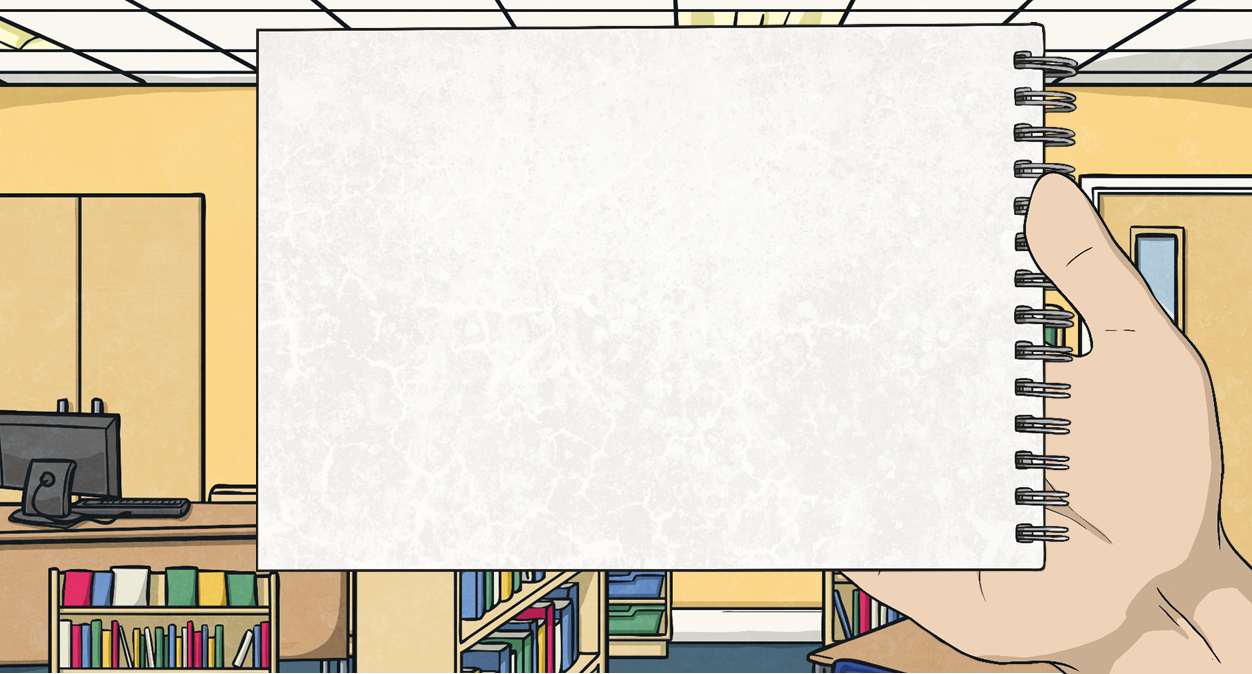 4.52kg =
2.7kg =
4250g
2700g
0
4
5
2
2
7
0
0
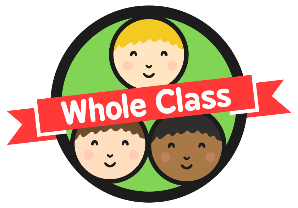 Converting From Kilograms to Grams
Convert these measurements from kilograms to grams.
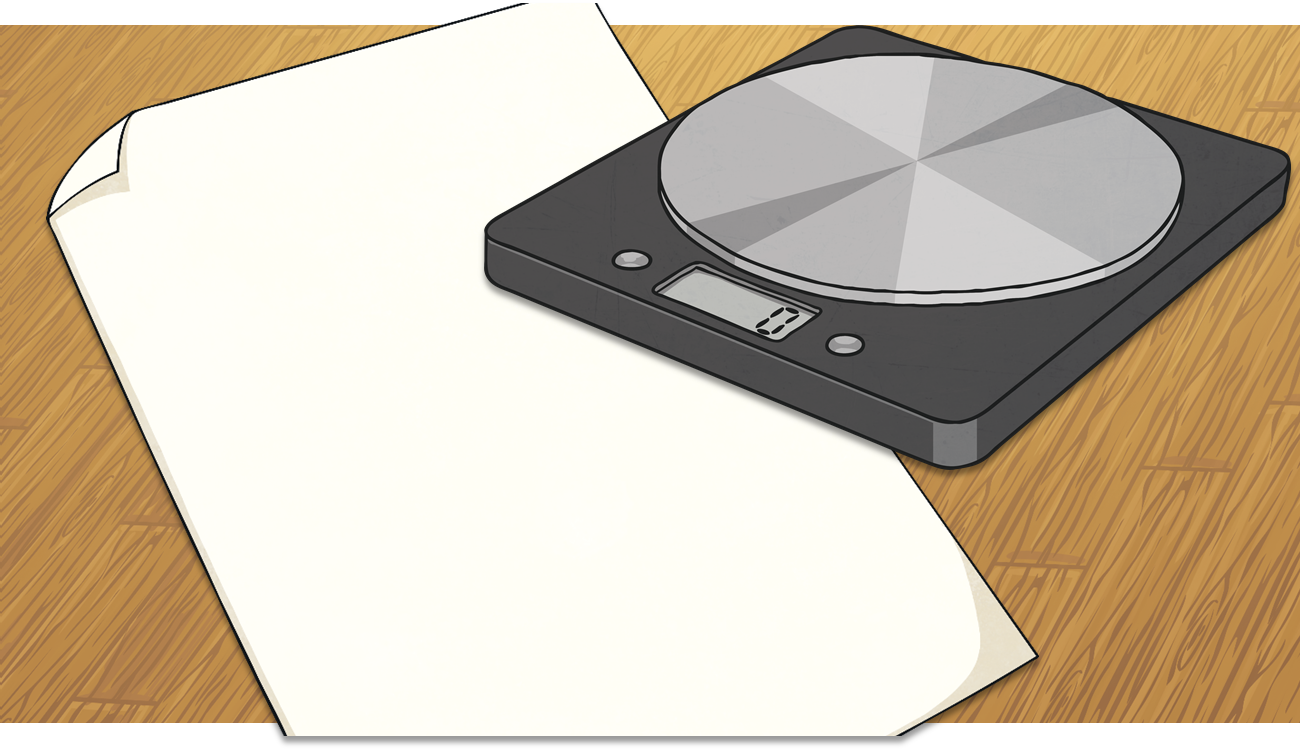 4795g
6238g
15 089g
3750g
12 960g
14 100g
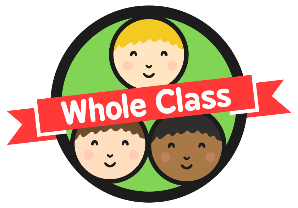 Converting From Grams to Kilograms
2000g = 2kg
What calculation did we do to convert from grams to kilograms?
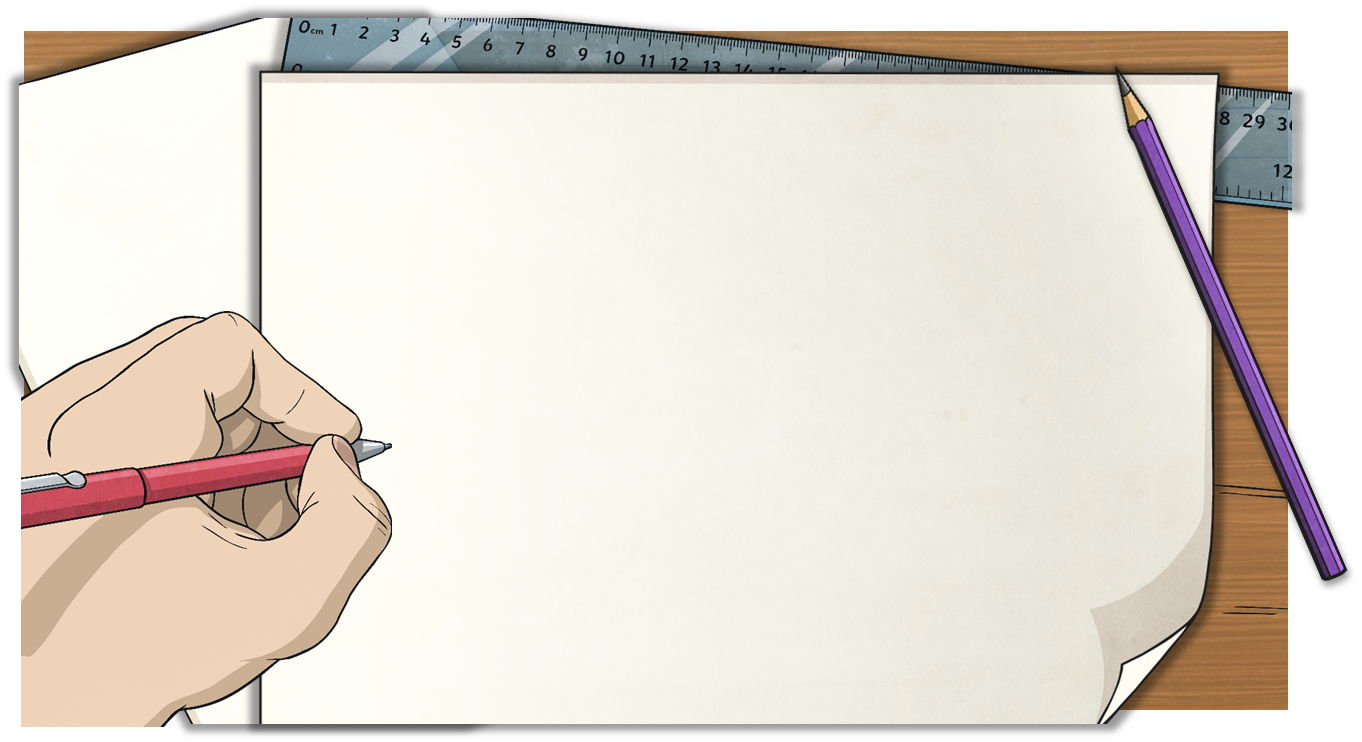 2000 ÷ 1000 = 2
We divide by 1000 to convert measurements in grams with decimal numbers in the same way.
To convert from kilograms to grams, we divide by 1000 – just like we would divide by 1000 to convert from metres to kilometres.
To divide by 1000, each digit movesthree places to the right.
3455g =
3.455kg
3
0
4
0
5
0
5
2
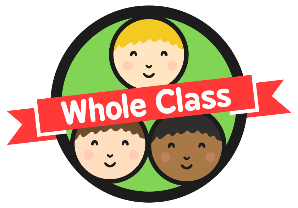 Converting From Kilograms to Grams
When we have moved the digits, there might be zerosat the very end of the number after the decimal place…
… They have no value so we do not need to write them.
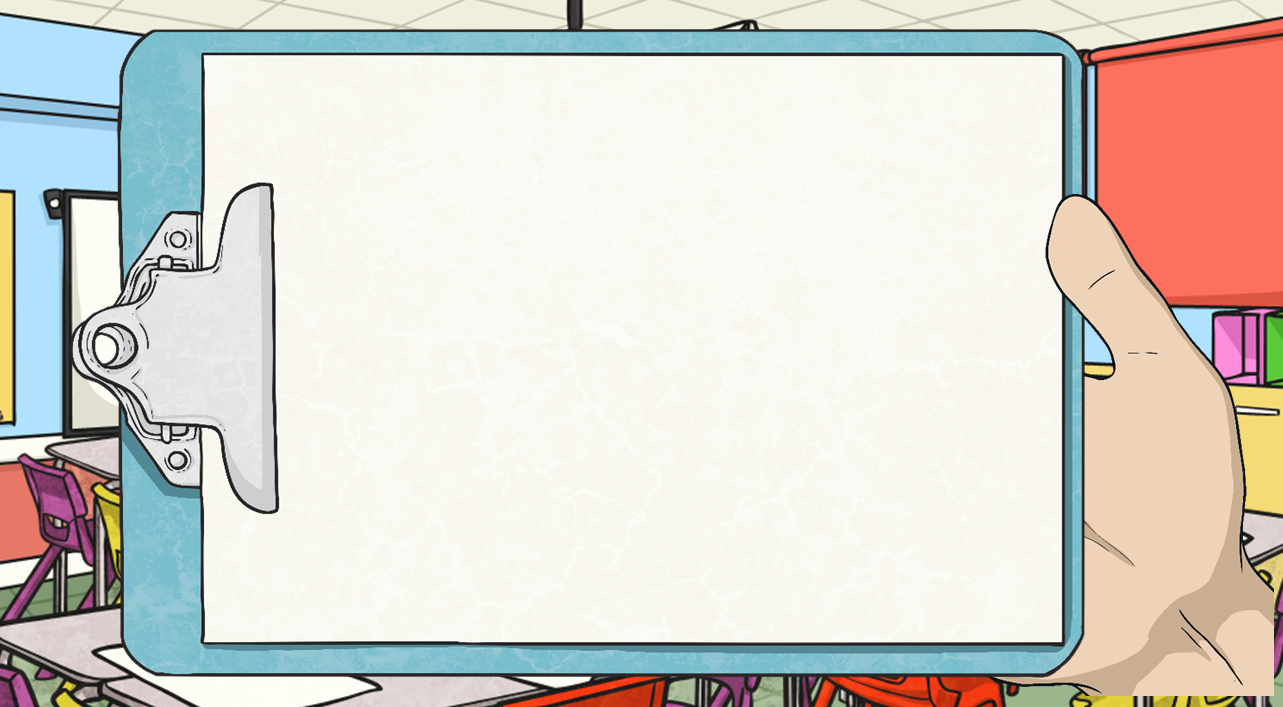 2450g =
2405g =
2.45kg
2.405kg
0
In this measurement, we do include the zero after the decimal place as there is another digit after it.
2
4
5
2
4
0
5
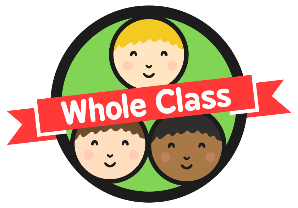 Converting From Grams to Kilograms
Convert these measurements from grams to kilograms.
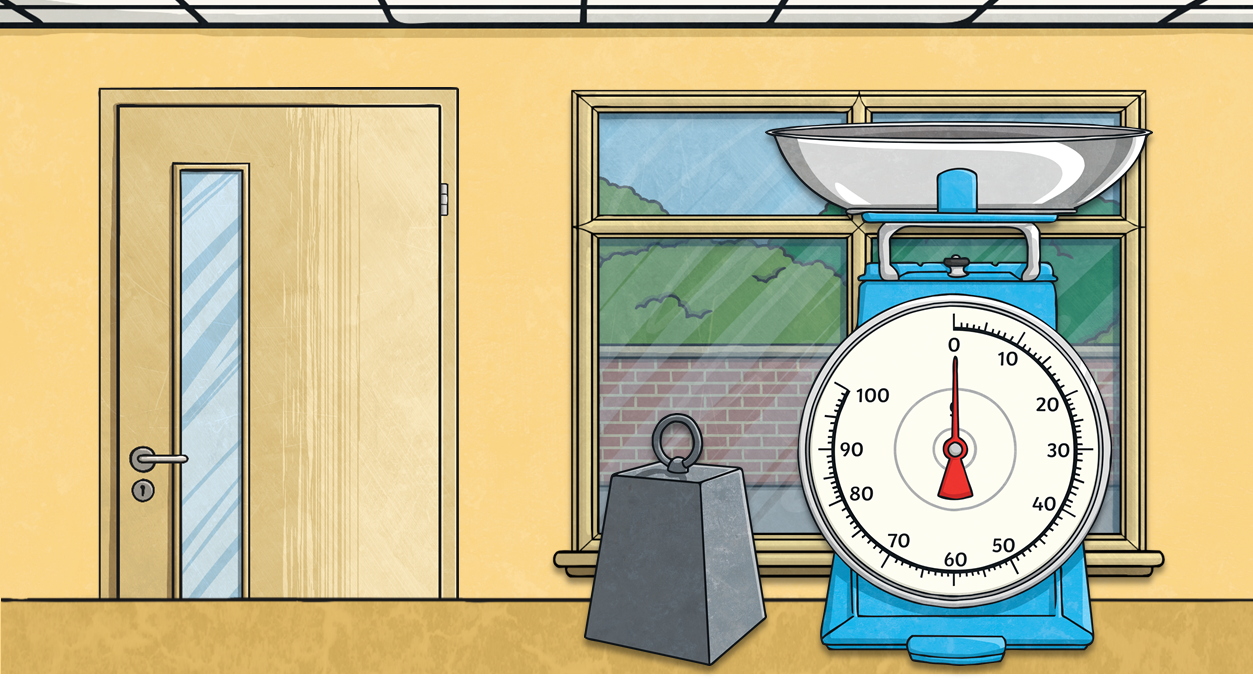 3.467kg
2.119kg
5.008kg
1.25kg
13.88kg
12.5kg
On a piece of paper can you write down the matching measurements.
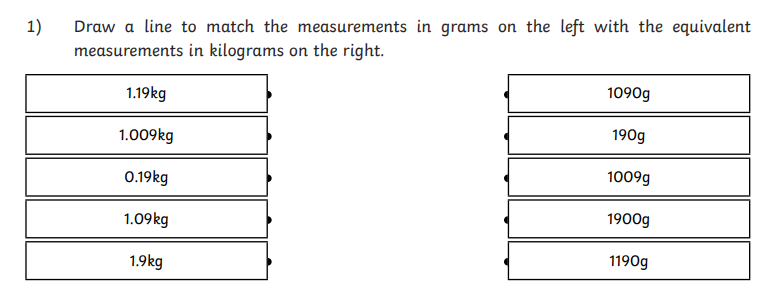 Were you correct?
1.19kg		=		1190g
1.009kg		=		1009g
0.19kg		=		190g
1.09			=		1090g
1.9kg			=		1900g
Here are some masses of some animals that the vet weighed on Tuesday. Some of the measurements are written in grams and some in kilograms. Convert the measurements from one unit to another.
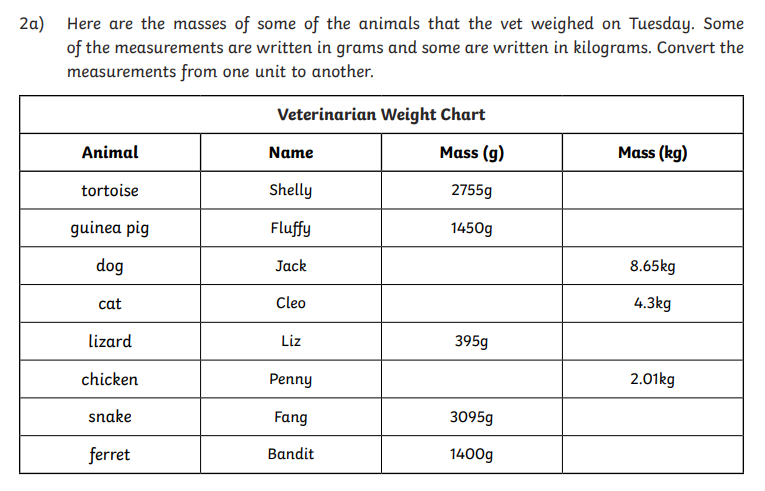 Were you correct?
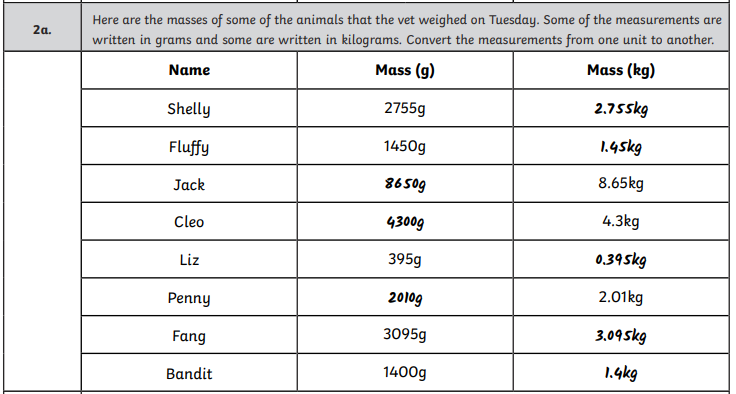 Challenge one

Using your table can you now write them in order from lightest to heaviest.
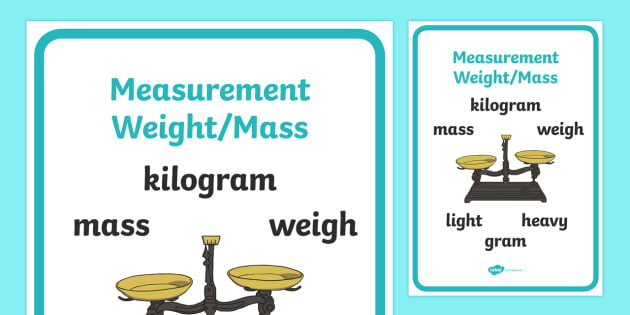 How did you do?


Liz
Bandit
Fluffy
Penny
Shelly
Fang
Cleo
Jack
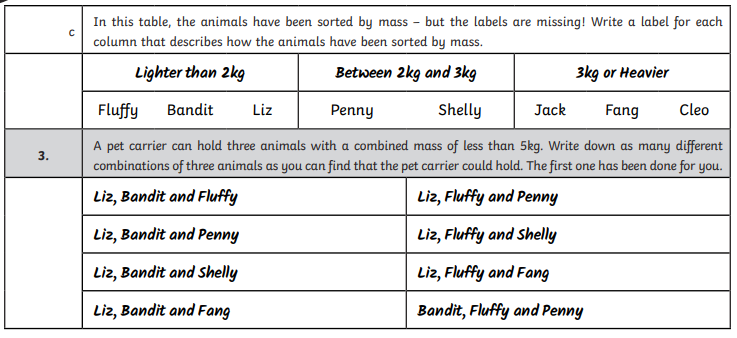 On No!!!!!
In this table, the animals have been sorted by mass- but the labels are missing!
Write a label for each column that describes how the animals have been sorted.
How did you do?
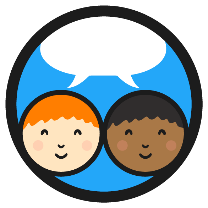 Animal Problems
Molly has a mass of 7.8kg. Her new friend, Biscuit, is 500g lighter.What is Biscuit’s mass? Write your answer in kg.
Hazel’s mass is 2421g. Her brother, Nibbles, is 1.2kg heavier.What is Nibbles’ mass? Write your answer in grams.
Coco has a mass of 6.2kg. However, the vet has recommendedthat Coco should lose 450g. What would Coco’s mass be after this?
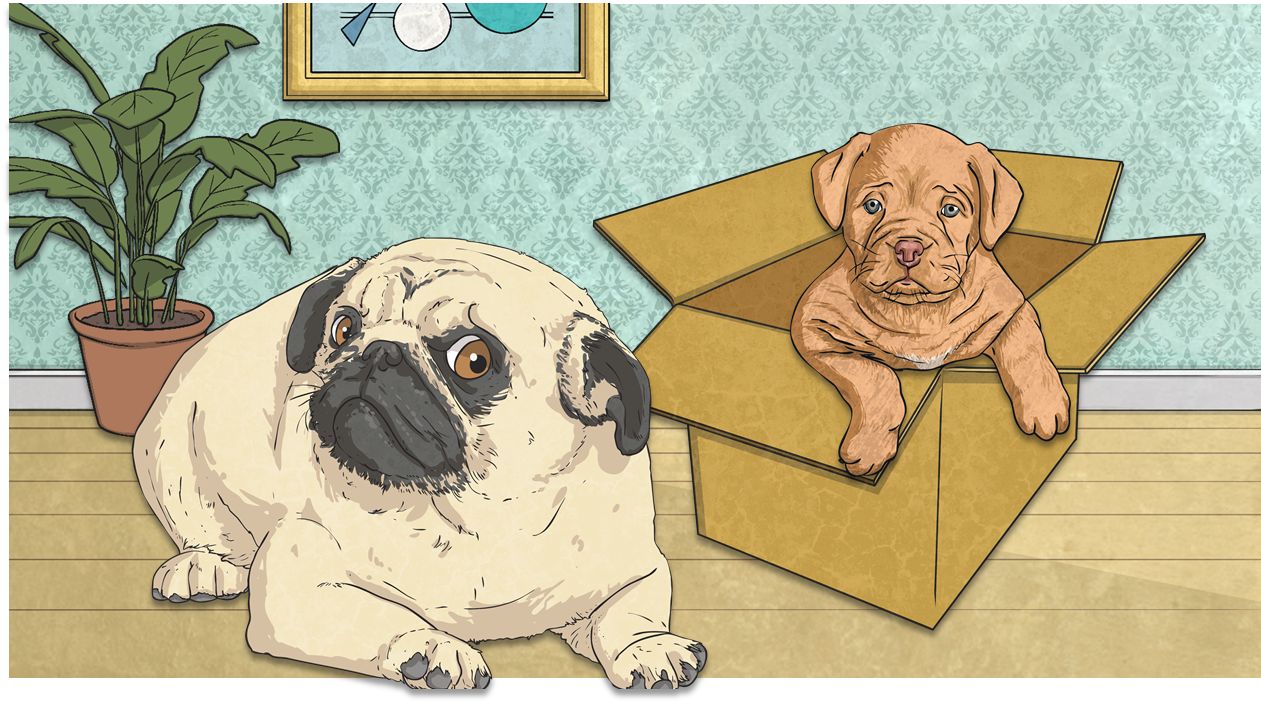 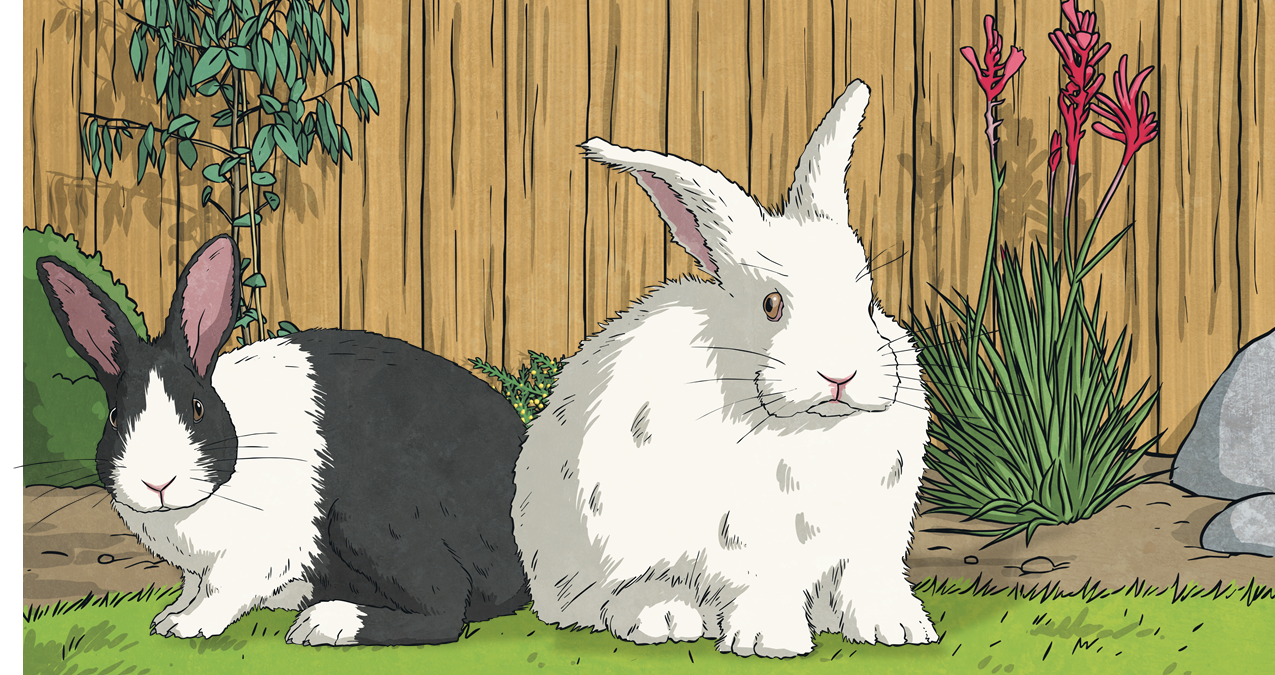 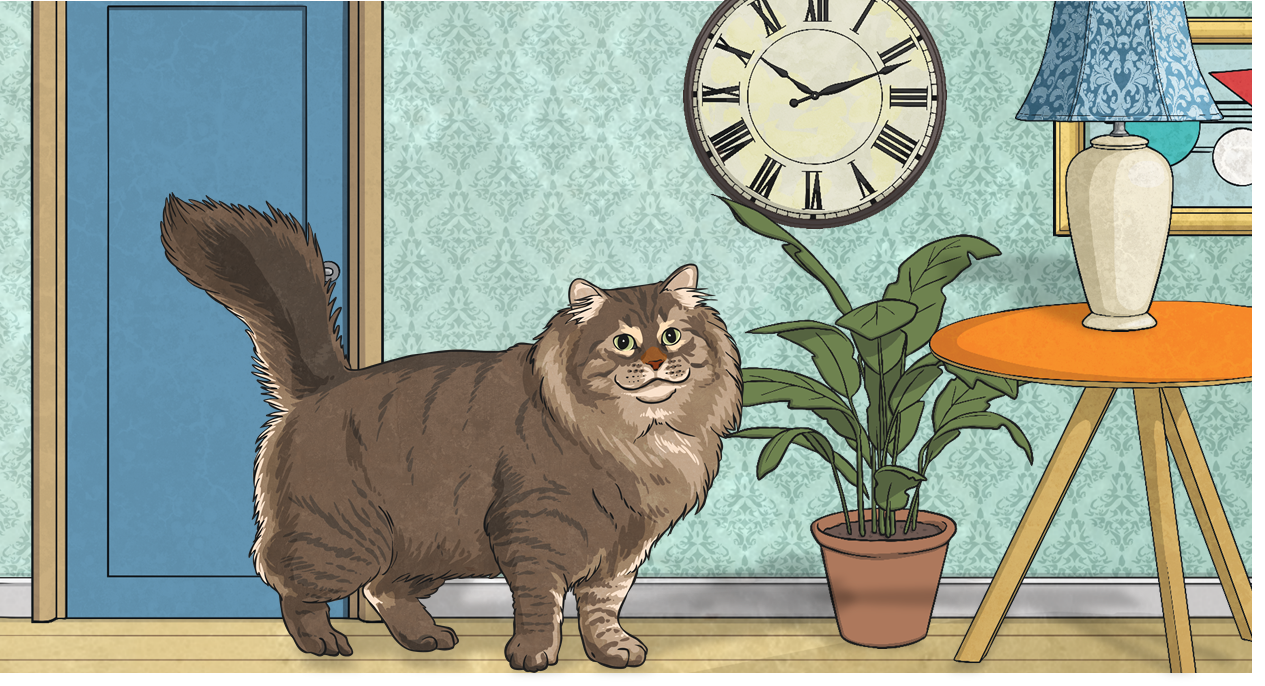 5750gor
5.75kg
7.3kg
3621g